КОНКУРСВОЛОНТЁРСКИХ ИНИЦИАТИВ«ДОБРОЕ СЕРДЦЕ СТОЛИЦЫ»
«ДОБРОЕ СЕРДЦЕ СТОЛИЦЫ» — ЭТО…
САМЫЙ МАСШТАБНЫЙ КОНКУРС ВОЛОНТËРСКИХ ИНИЦИАТИВ СТОЛИЦЫ
23 815участников
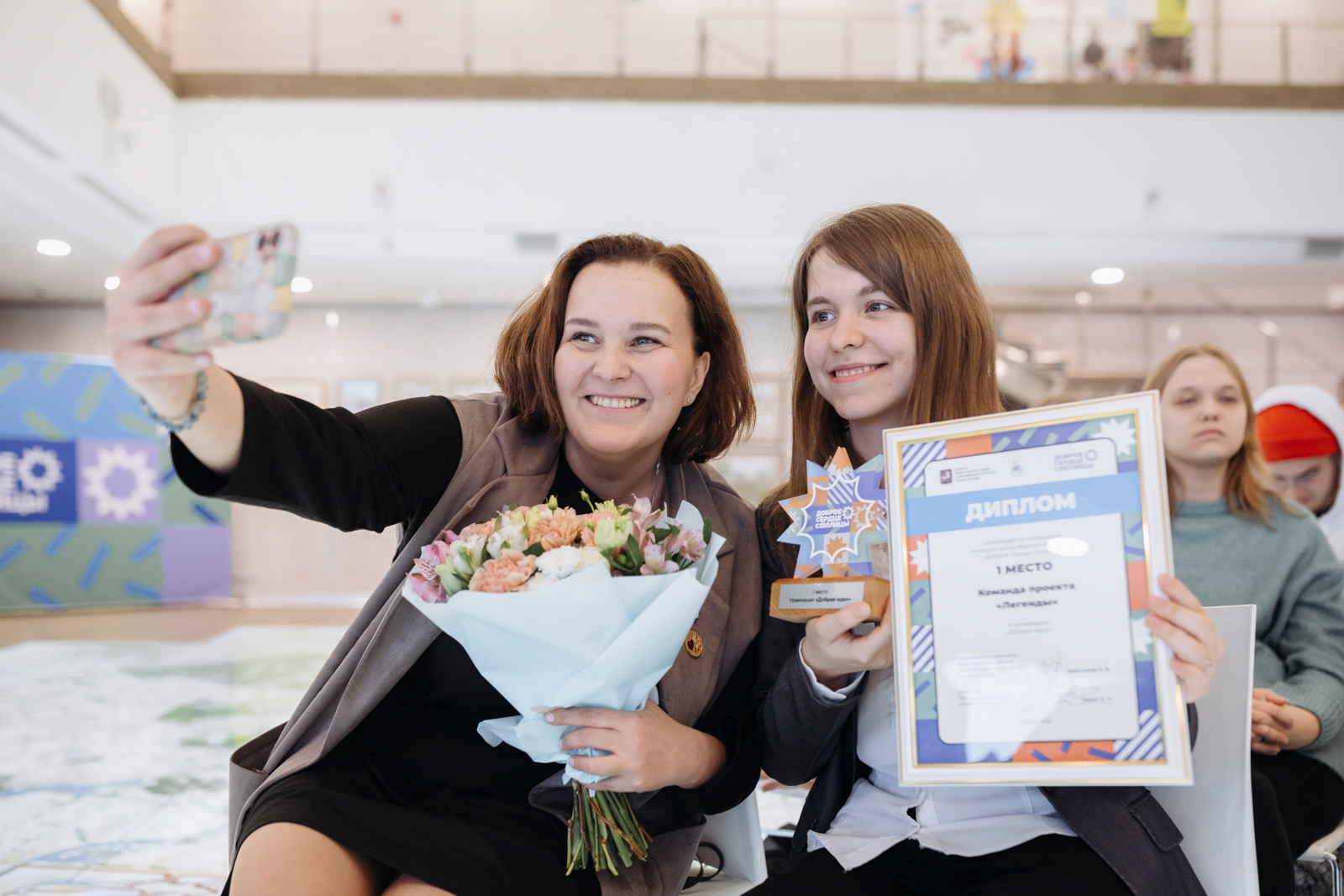 134конкурсантапрошли в финал
38заявок сталипобедителями и призёрами
2
ЦЕЛЬ И ЗАДАЧИ
Популяризация, поддержкаи развитие волонтёрской деятельности, а также выявление лучших волонтёрских практикна территории города Москвы
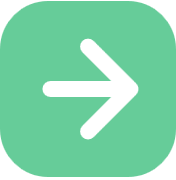 выявление и распространение лучших волонтёрских практик, инновационных форм организации волонтёрской деятельности
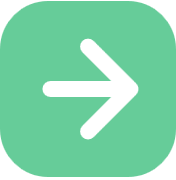 содействие развитию основных направлений волонтёрства
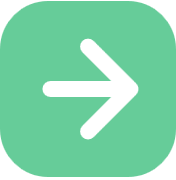 повышение уровня знанийи компетенций волонтёров
популяризация идейволонтёрства и культуры добрых дел среди жителей города Москвы
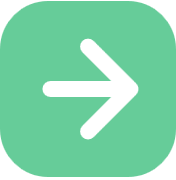 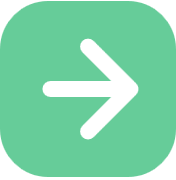 оказание ресурсной поддержки волонтёрских инициатив
3
ЗАЧЕМ УЧАСТВОВАТЬ В КОНКУРСЕ
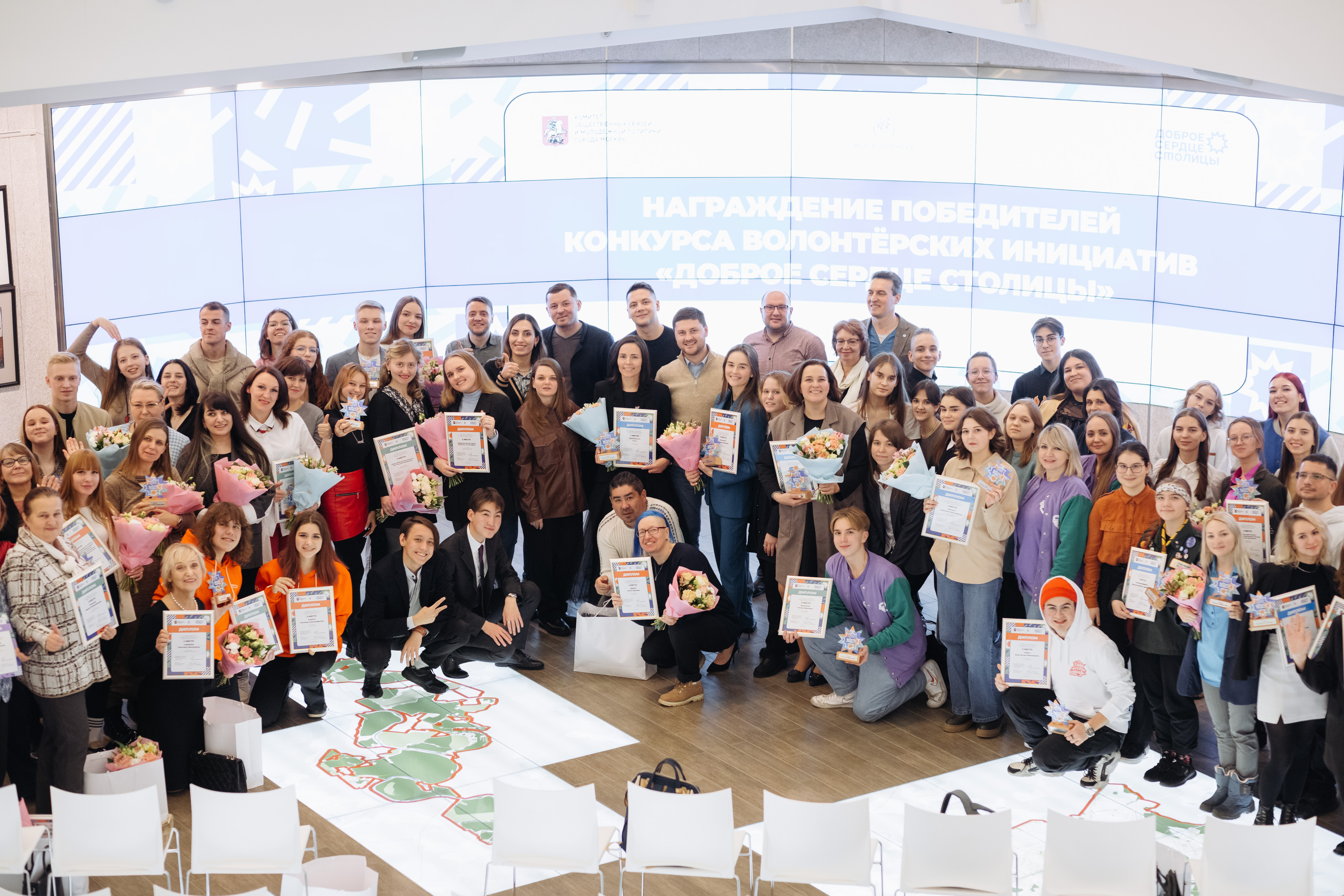 получить общественное признание, заявив о своем опыте
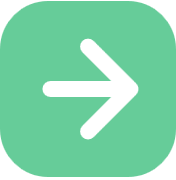 получить приглашение на будущие волонтёрские мероприятия в качестве эксперта или спикера
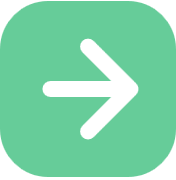 возможность пройти программу наставничества и получить новые знания
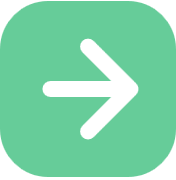 тиражировать проект посредством сборника лучших практик
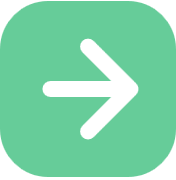 возможность выразить благодарность волонтёрам
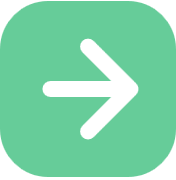 4
[Speaker Notes: Цвет шаблона на синий изменить]
ЭТАПЫ КОНКУРСА
27 октября  ОТКРЫТИЕ КОНКУРСА
28 августа –19 ноября
  ПОДГОТОВКА ЧЕРНОВИКА ЗАЯВКИ
27 октября – 19 ноября
ЗАЯВОЧНАЯ КАМПАНИЯ
ТЕХНИЧЕСКАЯ ЭКСПЕРТИЗА
20 ноября –28 ноября  ОТБОРОЧНЫЙ ЭТАП
29 ноября –12 декабря   ФИНАЛ
декабрь  ЦЕРЕМОНИЯ НАГРАЖДЕНИЯ
апрель – май  ПРОГРАММА НАСТАВНИЧЕСТВА
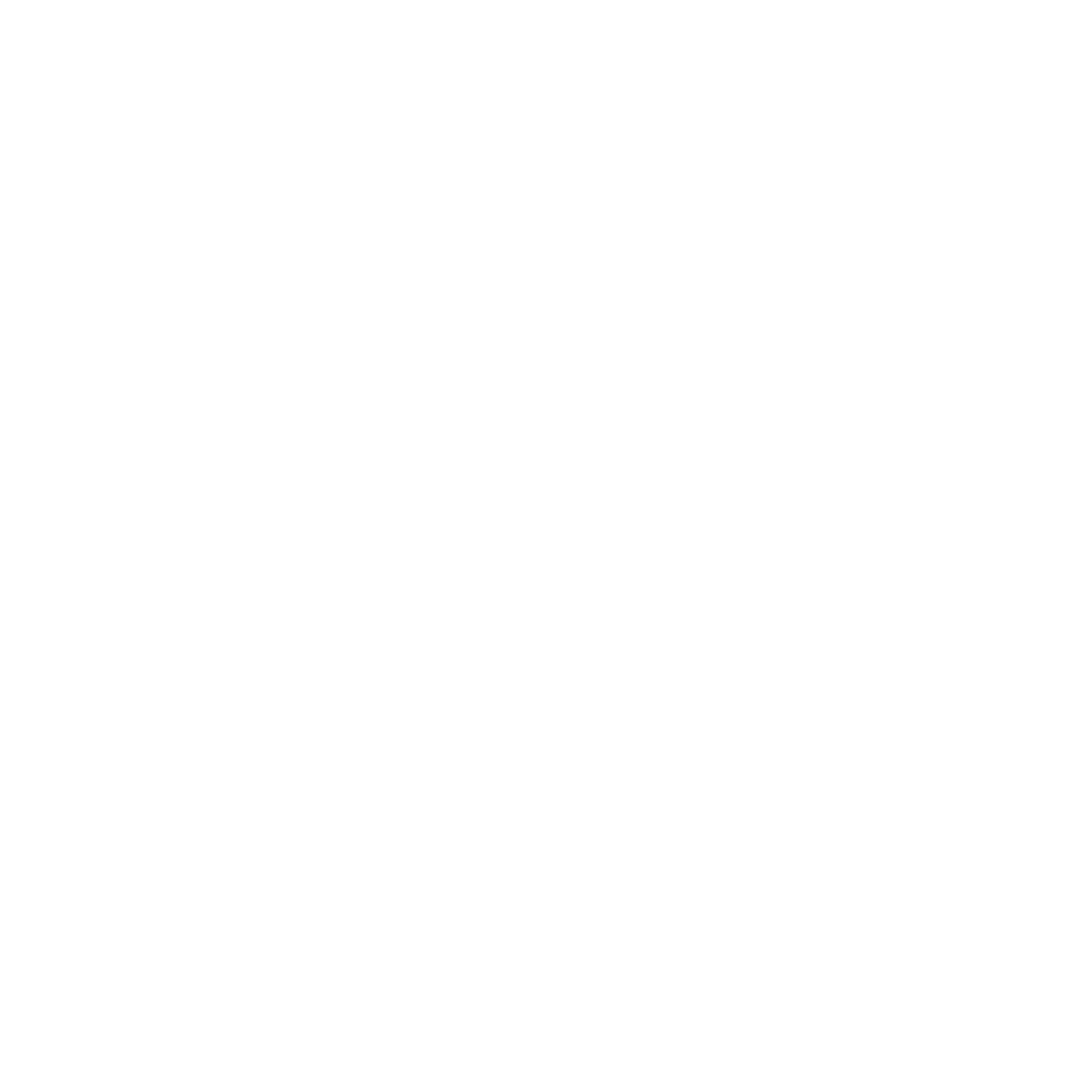 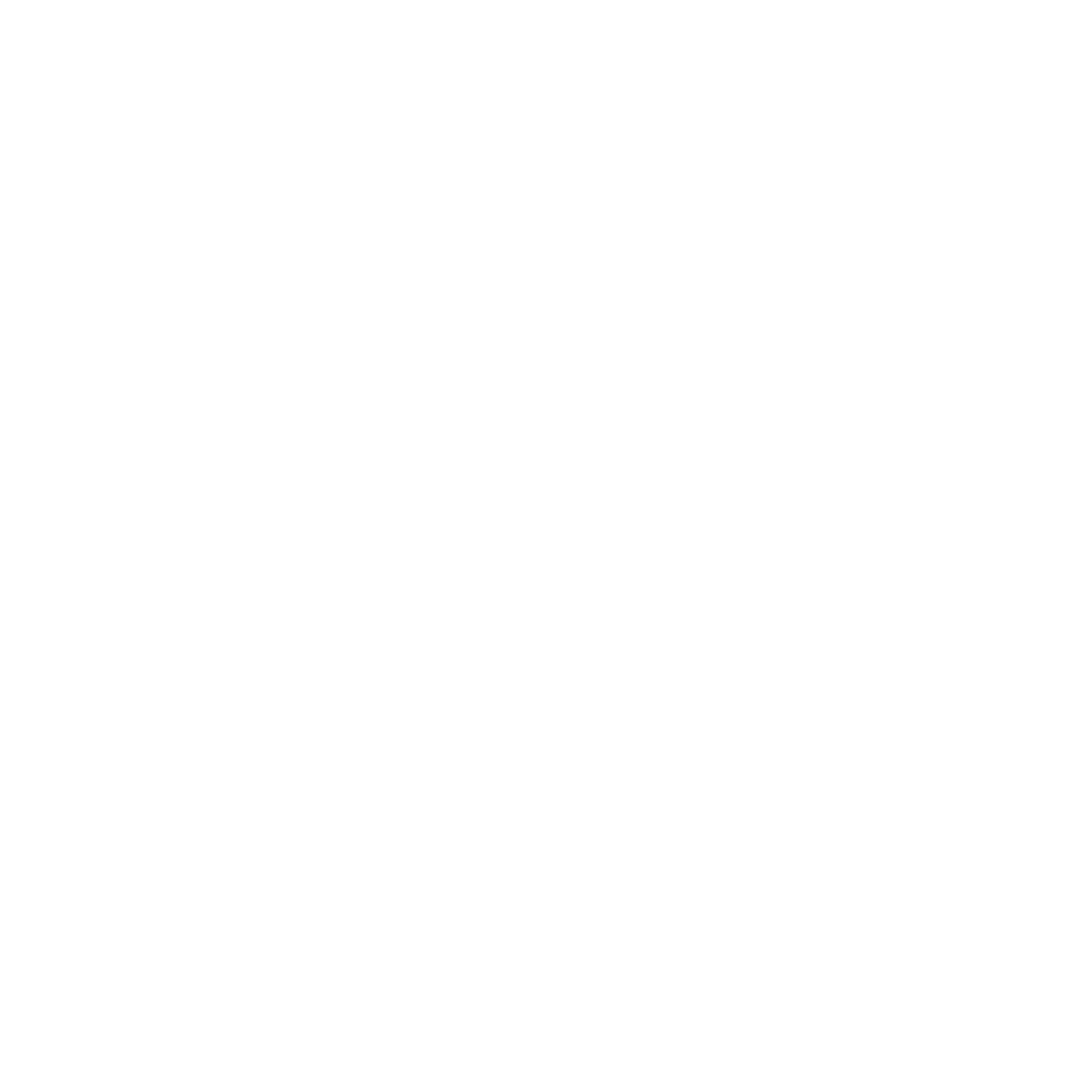 5
НАПРАВЛЕНИЯ И НОМИНАЦИИ
ДЕЯТЕЛЬНОСТЬ(индивидуальное участиеот 14 лет)
ПРОЕКТ(индивидуальное/командное участие)
КОМАНДА(командное участие)
«Организатордобрых дел»
«Добрая команда.Школа»
«Я – волонтëр»
14-17 лет
18-35 лет
6+
14-17 лет
36-54 года
18+
«Добрая команда. 
Колледж»
«Я – «серебряный»волонтёр»
14+
«Добрая идея»
55+
14-17 лет
«Добрая команда.Вуз»
«Я – лидер»
18+
18+
16+
6
[Speaker Notes: Добавить слайды отдельно по каждой номинации (референс прошлого года)]
СКАЗАТЬ СПАСИБО ВОЛОНТËРАМ
Возможность для коммерческихи некоммерческих организаций, реализующих добровольческие инициативы, выразить благодарность волонтёрам
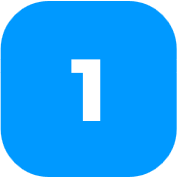 29 НОЯБРЯ — 12 ДЕКАБРЯ
28 АВГУСТА — 19 НОЯБРЯ
27 ОКТЯБРЯ — 19 НОЯБРЯ
Подготовить заявку, прикрепив характеристику одного или нескольких лучших волонтёров (до 15 человек),и направить заявку организаторам
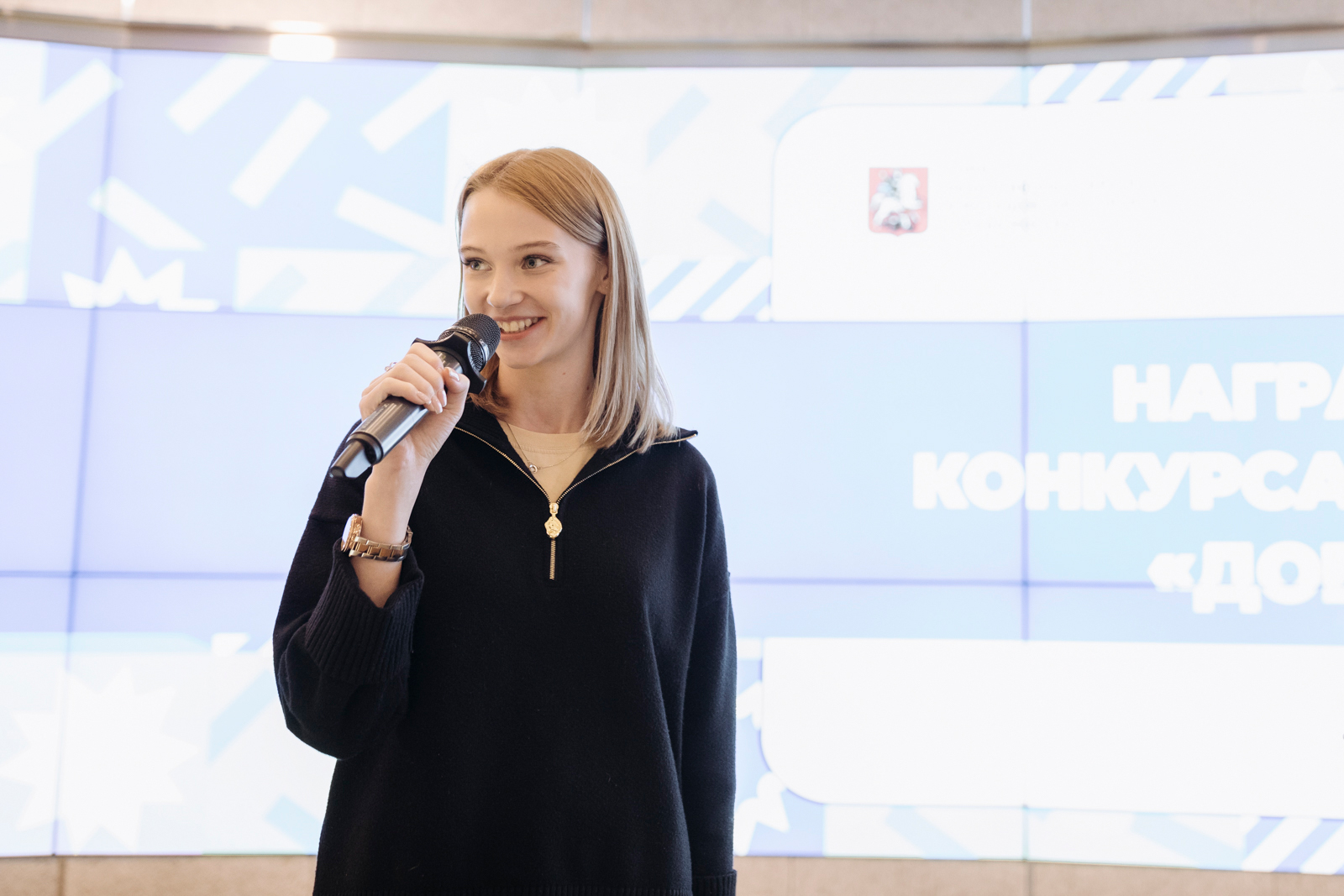 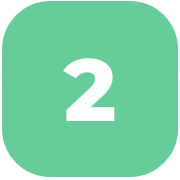 Техническая экспертиза заявкина соответствие критериям
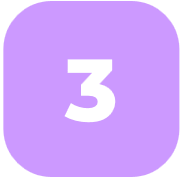 Получить благодарственные письмаот организаторов конкурса
7
НАПРАВЛЕНИЕ «ДЕЯТЕЛЬНОСТЬ»
Я — ВОЛОНТЁР
Я — «СЕРЕБРЯНЫЙ» ВОЛОНТЁР
Я — ЛИДЕР
14-17 лет 
18-35 лет
36-54 года
55+
18+
И
И
И
29 НОЯБРЯ —12 ДЕКАБРЯ
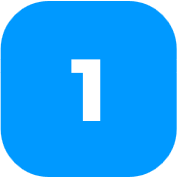 27 ОКТЯБРЯ —19 НОЯБРЯ
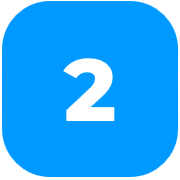 20 НОЯБРЯ —28 НОЯБРЯ
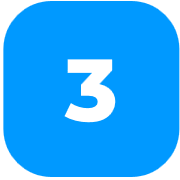 Зарегистрироваться на сайте,выбрать номинацию и подать заявку
ПРОЙТИ ТЕСТЫ:
на знание основ о волонтëрской деятельности/ управленческих навыках;
по компетенциямв игровом формате.
ПОЛУЧИТЬ РЕЗУЛЬТАТЫ
Подготовиться к финальным испытаниям и принять в них участие
8
НАПРАВЛЕНИЕ «КОМАНДА»
ДОБРАЯ КОМАНДА.ШКОЛА
ДОБРАЯ КОМАНДА. КОЛЛЕДЖ
ДОБРАЯ КОМАНДА. ВУЗ
Для добровольческих студенческих объединений  численностью от трëх человек
Для добровольческих объединений учреждений СПО численностьюот трëх человек
Для добровольческих командс 1 по 11 класс численностью от трëх человек
И
И
И
29 НОЯБРЯ —12 ДЕКАБРЯ
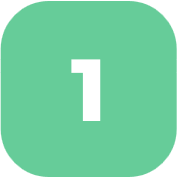 27 ОКТЯБРЯ —19 НОЯБРЯ
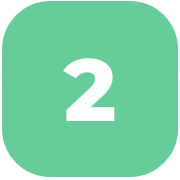 20 НОЯБРЯ —28 НОЯБРЯ
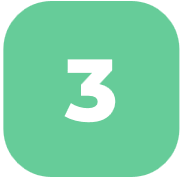 Зарегистрироваться на сайте,выбрать номинацию и подать заявку
Выполнить кейси тестированиепо компетенциямв игровом формате,получить результаты
Подготовиться к финальным испытаниям и принять в них участие
9
НАПРАВЛЕНИЕ «ПРОЕКТ»
ОРГАНИЗАТОРДОБРЫХ ДЕЛ
ДОБРАЯИДЕЯ
Для опытных волонтёрови добровольческих команд,реализовавших свой социальный проект
Для волонтёрови добровольческих командс идеей социального проекта
И
И
И
29 НОЯБРЯ —12 ДЕКАБРЯ
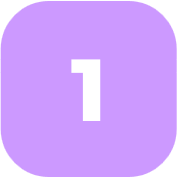 27 ОКТЯБРЯ —19 НОЯБРЯ
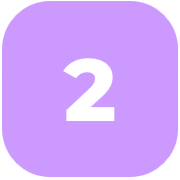 20 НОЯБРЯ —28 НОЯБРЯ
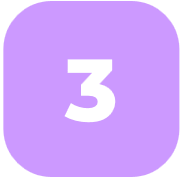 Зарегистрироваться на сайте,выбрать номинацию и подать заявку
ВЫПОЛНИТЬ ТЕСТЫ:
на знание проектной деятельности;
по компетенциямв игровом формате.
ПОЛУЧИТЬ РЕЗУЛЬТАТЫ
Подготовиться к финальным испытаниям и принять в них участие
10
ПООЩРЕНИЯ ДЛЯ ПОБЕДИТЕЛЕЙИ ПРИЗЁРОВ
Размещение информациио победителе, призёреили их проектах на сайте «Мосволонтёр» и на mos.ru
Размещение информациио победителях и призёрахна билбордах города Москвы
Публикацияв сборнике лучших практик и инициатив конкурса
Сувенирная продукцияи брендированная статуэтка
Сертификатна обучениепо программамРЦ «Мосволонтёр»
11
ПОДАЙЗАЯВКУНА САЙТЕ DSS.MOS.RU
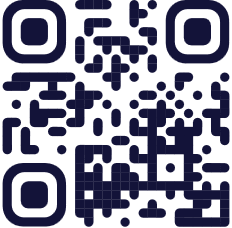 12
ЗАДАЙВОПРОСВ ТЕЛЕГРАМ-БОТЕ
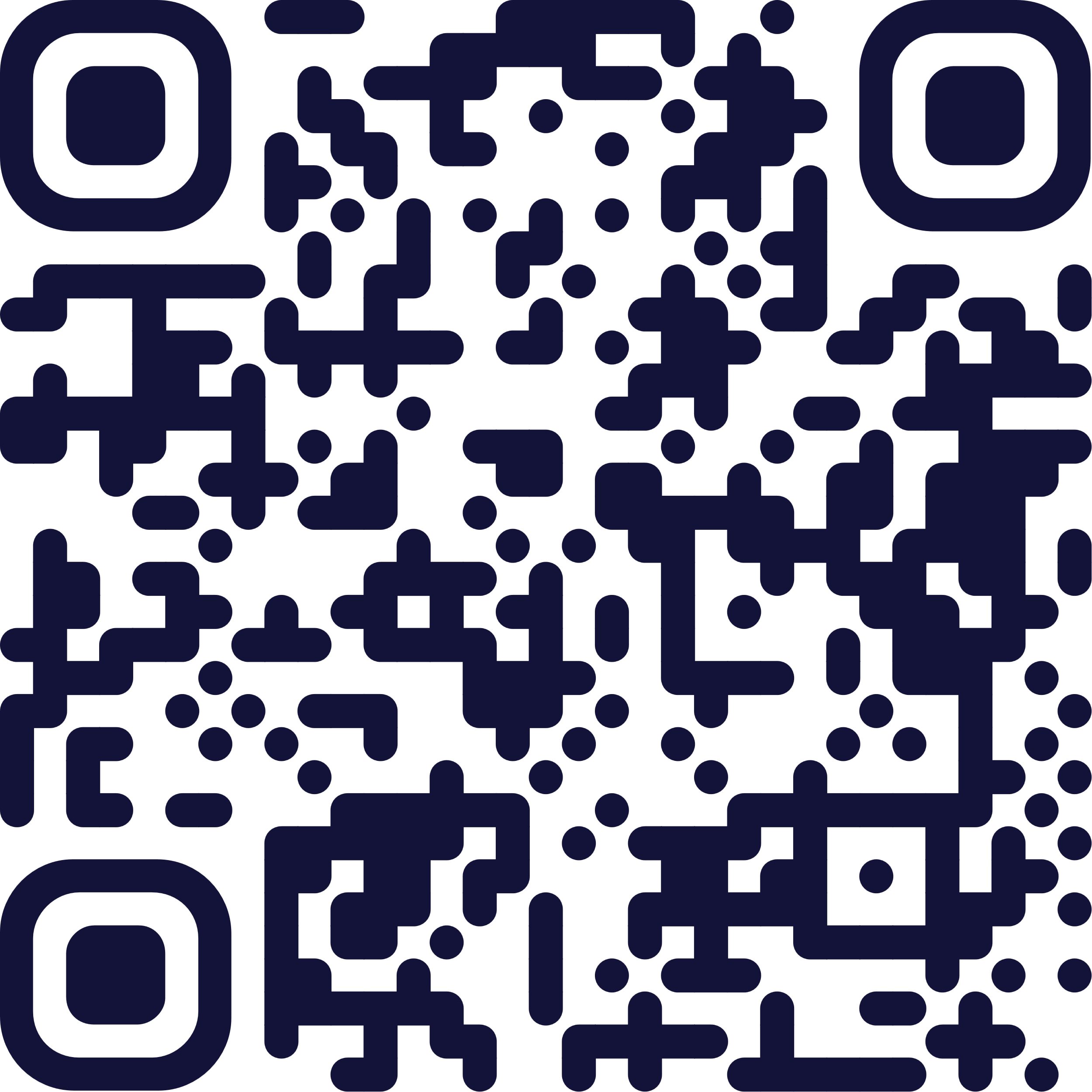 13